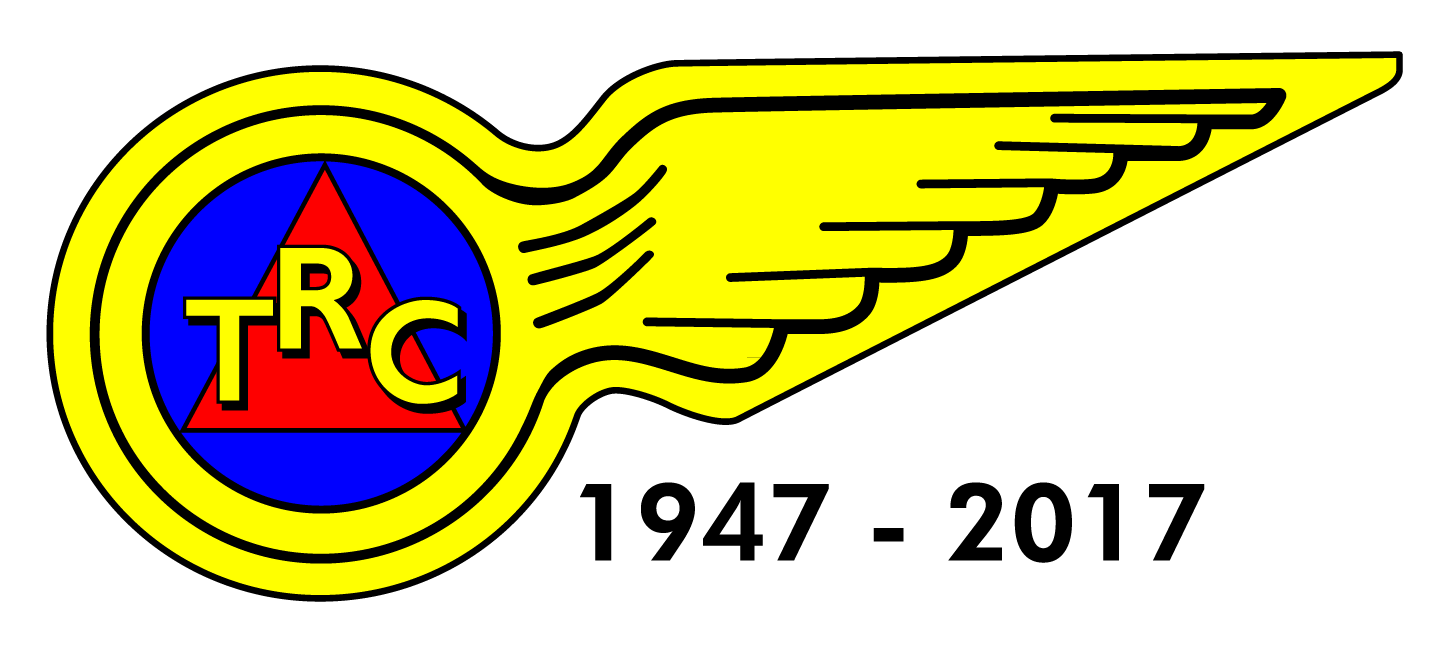 TRC TT Secretary Report
November 2016
2016 Season Summary
TRC Evening Time Trial Highlights
25 events (1059 participant rides 42 Average, 198 Junior, 861 Senior)
19 x 10TTs (14 BCP, 5 TW) 1 TW rescheduled to BCP
3 x 25TTs at BCP
2up, 4up and 1hr events

Open Events
Approximately 56 events ridden by TRC members, 430 rides in total
2up TTT cancelled due to storm “Katie”.
25TT (TW) 57 riders (21 TRC) – New Course Record 50:54
10TT (BCP) 37 riders (15 TRC)
2016 TRC Evening Event Summary
1059 rides
730 TRC rides (69%)
329 Other club and guest rides (31%)
198 Juniors (19%) - 174 TRC (88%), 24 guests (12%)
861 Seniors (81%) - 556 TRC (65%), 305 guests (35%)
2017Timetable
Schedule similar to 2016
Evening 10TT’s
13 Events at BCP
6 Events on TW
2Up
4Up
3 x 25TT’s
1 hour

Hill Climb at St Margaret’s

See the TRC website to download
2017 Open Events
Easter Monday 17th April - 2up TTT (08:30)
Sunday 7th May – TRC 25TT Q25/10 (06:30) 
NEW DATE (KCA 12 hour to be run on 
Saturday 17th June – TRC 10TT Q10/42 (15:00)

NEW EVENT - Celebrating TRC 70th Anniversary

Sunday 3rd September TRC 10TT Q10/30 (07:00)
Potential for Evening 10TT on Wednesday 6th to be a 70th Anniversary Event
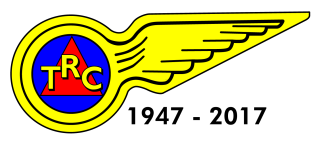 Club Records
10 Mile
Nicola Goodban 23:22
Chris Fennell 19:01
25 Mile - Chris Fennell 48:29
50 Mile – Chris Fennell 1:44:00
100 Mile – Chris Fennell 3:42:23
Junior Records
10 Mile
12yr	Flynn Robinson 25:46
13yr	Lance Childs 24:12
17yr	Oliver Robinson 21:14
18yr	Dan Martin/Oliver Robinson 21:14
25 Mile
10yr Freya Cook 1:44:19
12yr	Lance Childs 1:11:04
13yr 	George Pittock 1:08:49
17yr	Dan Martin 55:57
Vet Records
10 Mile
44yr	Nicola Goodban 23:22
53yr	Simon Henderson 20:59
66yr	Jenny Fearn 30:19
75yr	Colin Inett 26:07	
25 Mile
75yr	Colin Inett 1:12:12
50 Mile
53yr	Simon Henderson 1:52:32
75yr	Colin Inett 2:24:45
100 Mile
53yr	Simon Henderson 3:57:40